Skills assessment
For Practice Leader role
Content
Section 1:How to use the skills assessment
Working with my manager to 
complete the skills assessment
The Pathway outlines the core knowledge, skills, values and behaviours for several care roles that we are required to demonstrate. In this document you will find the information for the Practice Leader role. Reflect on those areas where you are already strong and the areas you’d like to develop as part of your continued professional development. Remember this is a reflective exercise and there will likely to be some skills and knowledge that you will develop overtime. Use the steps below to guide you through this exercise:
Make sure you identify with the day-to-day work described in this role category, by reading the persona or having a chat with your manager and/or human resources (HR) team. If you do not think this role category is right for you, read other role category personas and choose the appropriate skills self-assessment. If you want to develop into the next role and eventually be promoted, read the role category one up from your own (For example, if you’re a support worker but want to be a team leader, have a look at role supervisor or leader, and plan how you’ll gain the skills it describes).
Get a feel of the self-assessment exercise in this document from page 10.
Agree with your manager how and when to do the exercise, ideally as a joint exercise. If they’re unavailable, complete this and hand back to your manager for them to review when you’ve completed your own assessment. 
As you complete the assessment think of examples where you demonstrate aspects of the Pathway and what you’d like to develop further. This reflection will also help when having a career conversation with your manager, and to create your career development plan.
Me
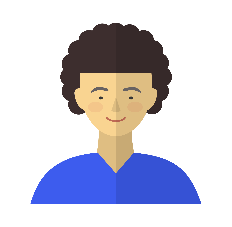 As with steps 1 and 2 above, read the Pathway’s role category description and self-assessment exercise for your line report, in this document. 
Be available to complete the assessment as a joint exercise if you have time. If not, complete this in your own time, and share your reflections on the individual’s strengths and opportunities to develop in-role during a separate career conversation. Use coaching techniques to facilitate them towards their goals. 
Use this exercise to spot areas your line report is strong at, the areas for development and create a career development plan with your staff member that empowers them.
My manager
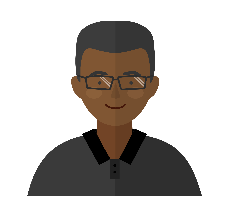 See the next page for instructions on how to complete the skills assessment
How to use the skills assessment 
in this document
Reflecting on the areas of your role you feel strongest at, and the areas might need to develop is a great way to think about your learning needs and career goals to set for yourself. The skills assessment is done by rating yourself along the ‘stages of skills development’ we all go through from awareness, working, practitioner and expert. Think about how you perform in your role, the areas you find easy to do, and are often complimented for, versus the areas you’d like to improve in the coming year.
Completing the assessment – an example of what the assessment pages look like
In section two of this document, you will find the Pathway role description, along with the stages of skills development, as a scale. Each stage is explained below: 
N/A: I do not yet know about the skill, or it does not apply to my work.
Awareness: I can describe the fundamentals of the skill, and demonstrate basic knowledge of the skills tools and techniques
Working: I can apply the skill with some support and adopt the most appropriate tools and techniques
Practitioner: I can apply the skill without support, determine the most appropriate tools and techniques, and share knowledge and experience of the skill
Expert: I can teach the skill, and its most advanced tools and techniques
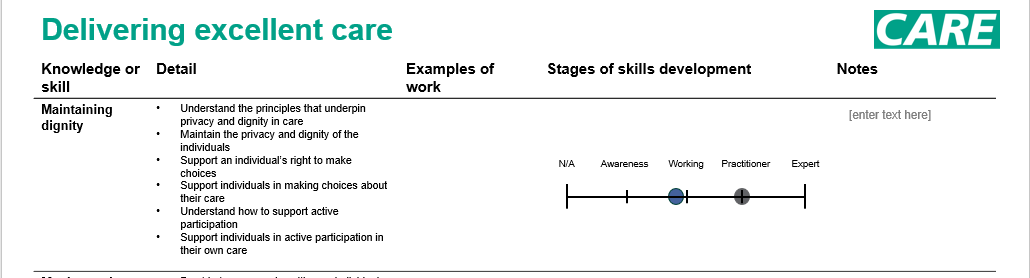 Read and reflect on the category, detail and examples of the Pathway skills, knowledge and behaviours and training, for you to assess against.
Use the skills stage rating to plot your self-assessment (teal), and your manager’s assessment (blue) too. Use the Notes section to record reflections, aspirations, actions etc.
Section 2:Introduction to Practice Leader role
Kelly’s story – Practice Leader
Kelly is a team leader in a supported living service for people with a learning disability. She really enjoys working with the people who live in the service, she knows them good and has very good relationships with them and their families. Kelly has worked in the service for a few years now after starting her career in adult social care working in a residential home with another organisation.

During her time with her previous employer, she completed both the Care Certificate and the Level 3 Diploma in Care qualifications along with a number of accredited training courses to help develop her general practice as well as her specific knowledge around supporting people with learning disabilities. After reviewing her previous qualifications and training against the care workforce pathway, her new employer recognised and accepted all of her previous learning - avoiding the need to repeat anything.

While discussing her development and future career goals with her line manager, Kelly realises she is passionate about continuing to develop her specialist knowledge and is really good at getting the best out of her team. She discusses a career in management with her line manager but realises that is not for her. Instead, they explore the practice leader role category so Kelly can continue to develop her area of practice and support others to do the same. Kelly would also like to increase her specialist knowledge in sensory impairments and communication as this is a particular area of support for one person she is currently supporting.

Kelly and her manager put together a personal development plan. This has been mapped against her previous learning and qualifications and Tier 3 of the Core Capabilities Framework for Supporting People with a Learning Disability. Her manager also supports her to complete a specialist qualification at Level 4 to help develop further her practice leadership skills and knowledge. Following completion of her qualification, Kelly takes on the responsibility of leading practice within the supported living house, supporting her colleagues to develop their own practice, identifying and closing skills gaps, and engaging with the wider social care sector so she can ensure her own practice continues to be at the forefront of what is expected within her specialism.
Care Pathway framework for the 
Practice Leader role
Lead communication
Lead supervision
Lead inclusive practice
Professional practice
Lead practice in quality assurance
Lead in advocacy
Lead practice in providing information and guidance
01
02
Creating a positive working environment
Doing the right thing
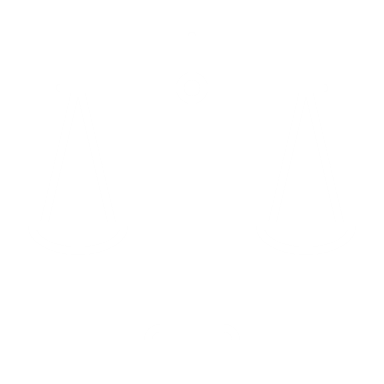 Behaviours
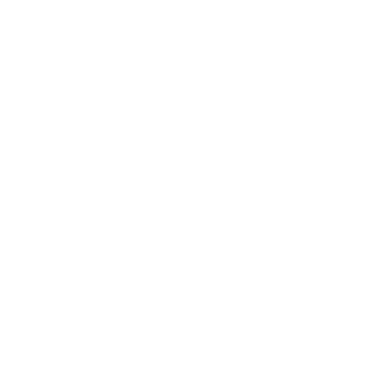 Behaviours
Role - Practice Leader
Practice leadership
Measures of good quality of life
Lead health and safety
Facilitate support planning
Research and analysis
Service improvement
Innovation and change
Trauma-informed care
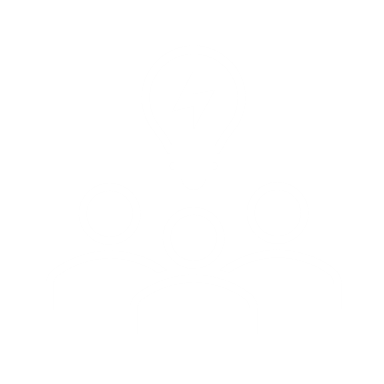 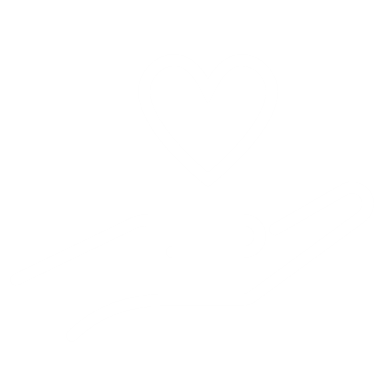 Lead in learning and
       development
Mentor others
Coach others
Lead personal development
Training
Developing myself and others
Delivering excellent care
03
04
Section 3:Practice Leaderrole assessment
Training
Behaviours
Creating a positive working environment
Doing the right thing
Delivering excellent care
Developing myself and others
10
Behaviours
Awareness
Working
Practitioner
Expert
N/A
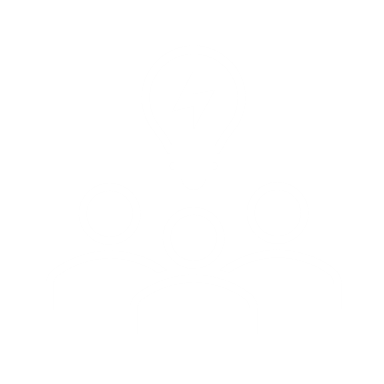 Key:
Your manager’s assessment
Your assessment
Training
Behaviours
Creating a positive working environment
Doing the right thing
Delivering excellent care
Developing myself and others
11
Creating a positive working environment
Awareness
Awareness
Awareness
N/A
N/A
Awareness
Awareness
Working
Working
Practitioner
Practitioner
Expert
Expert
[enter text here]
N/A
[enter text here]
Your manager’s assessment
Key:
Your assessment
Training
Behaviours
Creating a positive working environment
Doing the right thing
Delivering excellent care
Developing myself and others
12
Doing the right thing
Awareness
Awareness
[enter text here]
N/A
N/A
Awareness
Awareness
Working
Working
Practitioner
Practitioner
Expert
Expert
N/A
[enter text here]
Your manager’s assessment
Key:
Your assessment
Training
Behaviours
Creating a positive working environment
Doing the right thing
Delivering excellent care
Developing myself and others
13
Doing the right thing
Awareness
Awareness
[enter text here]
N/A
N/A
Awareness
Awareness
Working
Working
Practitioner
Practitioner
Expert
Expert
N/A
[enter text here]
Your manager’s assessment
Key:
Your assessment
Training
Behaviours
Creating a positive working environment
Doing the right thing
Delivering excellent care
Developing myself and others
14
Doing the right thing
Awareness
N/A
Awareness
Working
Practitioner
Expert
[enter text here]
N/A
Your manager’s assessment
Key:
Your assessment
Training
Behaviours
Creating a positive working environment
Doing the right thing
Delivering excellent care
Developing myself and others
15
Delivering excellence in care
Awareness
Awareness
Awareness
[enter text here]
N/A
N/A
N/A
Awareness
Awareness
Awareness
Working
Working
Working
Practitioner
Practitioner
Practitioner
Expert
Expert
Expert
[enter text here]
[enter text here]
Your manager’s assessment
Key:
Your assessment
Training
Behaviours
Creating a positive working environment
Doing the right thing
Delivering excellent care
Developing myself and others
16
Delivering excellence in care
Awareness
[enter text here]
N/A
N/A
Awareness
Awareness
Working
Working
Practitioner
Practitioner
Expert
Expert
N/A
[enter text here]
Your manager’s assessment
Key:
Your assessment
Training
Behaviours
Creating a positive working environment
Doing the right thing
Delivering excellent care
Developing myself and others
17
Delivering excellence in care
Awareness
[enter text here]
N/A
N/A
Awareness
Awareness
Working
Working
Practitioner
Practitioner
Expert
Expert
N/A
[enter text here]
Your manager’s assessment
Key:
Your assessment
Training
Behaviours
Creating a positive working environment
Doing the right thing
Delivering excellent care
Developing myself and others
18
Delivering excellence in care
Awareness
Awareness
N/A
Awareness
Working
Practitioner
Expert
[enter text here]
N/A
Your manager’s assessment
Key:
Your assessment
Training
Behaviours
Creating a positive working environment
Doing the right thing
Delivering excellent care
Developing myself and others
19
Delivering excellence in care
Awareness
Awareness
N/A
Awareness
Working
Practitioner
Expert
[enter text here]
N/A
Your manager’s assessment
Key:
Your assessment
Training
Behaviours
Creating a positive working environment
Doing the right thing
Delivering excellent care
Developing myself and others
20
Developing myself and others
Awareness
Awareness
Awareness
[enter text here]
N/A
N/A
Awareness
Awareness
Working
Working
Practitioner
Practitioner
Expert
Expert
N/A
[enter text here]
Key:
Your manager’s assessment
Your assessment
Training
Behaviours
Creating a positive working environment
Doing the right thing
Delivering excellent care
Developing myself and others
21
Developing myself and others
Awareness
Awareness
Awareness
[enter text here]
N/A
N/A
Awareness
Awareness
Working
Working
Practitioner
Practitioner
Expert
Expert
N/A
[enter text here]
Key:
Your manager’s assessment
Your assessment
Training
Behaviours
Creating a positive working environment
Doing the right thing
Delivering excellent care
Developing myself and others
22
Training for Practice Leader role
Yet to be published
Skills assessment complete!